第 一 章   有理数
有理数的乘法
第2课时
WWW.PPT818.COM
学习目标
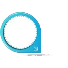 掌握有理数乘法的运算律，并利用运算律简化乘法运算(重点)；
掌握乘法的分配律，并能灵活的运用.(难点) ；
1
2
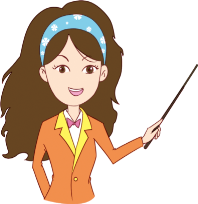 新课引入
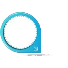 1.有理数的乘法法则是什么？
两数相乘，同号得正，异号得负，并把绝对值相乘.
任何数与0相乘，都得0.
2.进行多个有理数的乘法运算的一般步骤
（1）定号（奇负偶正）. （2）算值（积的绝对值）.
3.小学阶段我们学过乘法的哪些运算律？
乘法交换律、乘法结合律、乘法分配律.
知识讲解
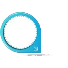 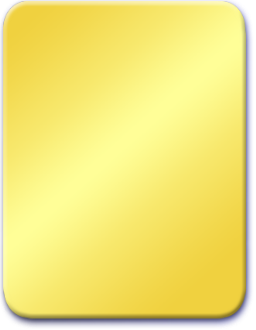 有理数乘法的运算律
乘法交换律
计算下列各式
30
-30
(1)5×（-6）＝      （-6）×5＝
＝
5×（-6）       （-6）×5
乘法结合律
-60
-60
(2)[3×(-4)]×5＝        3×[(-4)×5]＝
＝
[3×(-4)]× 5          3×[(-4)×5]
乘法分配律
(3)2×[3＋(-4)]＝          2×3＋2×(-4)＝
-2
-2
＝
2×[3＋(-4)]          2×3＋2×(-4)
思考:上面每小组运算分别体现了什么运算律？
知识讲解
1.乘法交换律:
两个数相乘,交换因数的位置,积相等.
ab＝ba
2.乘法结合律:
三个数相乘,先把前两个数相乘,或先把后两个数相乘,积相等.
用字母表示乘数时,“×”号可以写成“·”或省略, 如a×b可以写成a·b或ab.
(ab)c ＝ a(bc)
拓展
      根据乘法交换律和结合律可以推出：三个以上有理数相乘,可以任意交换因数的位置,也可先把其中的几个数相乘.
知识讲解
3.乘法分配律：
一个数同两个数的和相乘,等于把这个数分别同这两个数相乘,再把积相加.
a(b＋c=ab＋ac
拓展
    根据分配律可以推出：一个数同几个数的和相乘,等于把这个数分别同这几个数相乘,再把积相加.
解：原式=15×（－4）×（－25）
                =15×［（－25）×（－4）］
=15×100
=1500
知识讲解
例1 
计算：（－4）×15×（－25）
(       ＋       －        )×12
3
2
6
1
12
12
12
12
×12 ＋     ×12－     ×12
＝－    ×12
1
1
1
1
1
1
6
2
4
4
6
2
知识讲解
例2　用两种方法计算
(  ＋  －  )×12
解法1:
原式＝
＝－1
解法2:
原式＝
＝3＋2－6
＝－1
解：原式
=
知识讲解
例3  计算
随堂训练
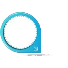 1.下列各式变形各用了哪些运算律？
(1) 1.25×(-4)×(-25)×8=(1.25×8)×[(-4)×(-25)]

(2) （   +   －   ）×（-8）
   =（  ）×（-8）+（   -   ）×（-8）

(3) 25×[   +（-5）+   ]×（   ）
  = 25×（   ）×[（-5）+   +    ]
（乘法交换律和结合律）
（加法结合律和乘法分配律）
（乘法交换律和加法结合律）
随堂训练
2.计算(-2)×(3-    )，用乘法分配律计算过程正确的是 (      )
   
                 A.(-2)×3+(-2)×(-    )
A
B.(-2)×3-(-2)×(-    )
C.2×3-(-2)×(-     )
D.(-2)×3+2×(-     )
1
3
3.计算： (－8)×(－12)×(－0.125)×(－     )×(－0.1)
解：原式=－8×(－0.125) ×(－12) ×(－   ) ×(－0.1)
=[－8×(－0.125)] ×[(－12) ×(－   )] ×(－0.1)
=1×4×(－0.1)
=－0.4
随堂训练
随堂训练
解：
5.计算（1）
        （2）
解：
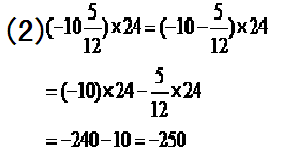 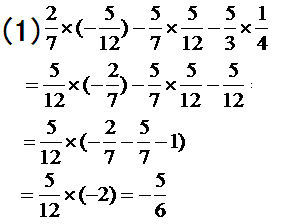 课堂小结
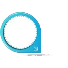 1.乘法交换律:
ab＝ba
两个数相乘,交换两个因数的位置,积不变.
2.乘法结合律:
(ab)c ＝ a(bc)
三个数相乘,先把前两个数相乘,或先把后两个数相乘,积不变.
3.乘法分配律：
a(b＋c)
ab＋ac
＝
一个数同两个数的和相乘,等于把这个数分别同这两个数相乘,再把积相加.
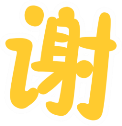 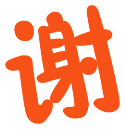